Mining heritage and land use conflicts in the Swedish Arctic
Judit Malmgren
PhD Student 
History
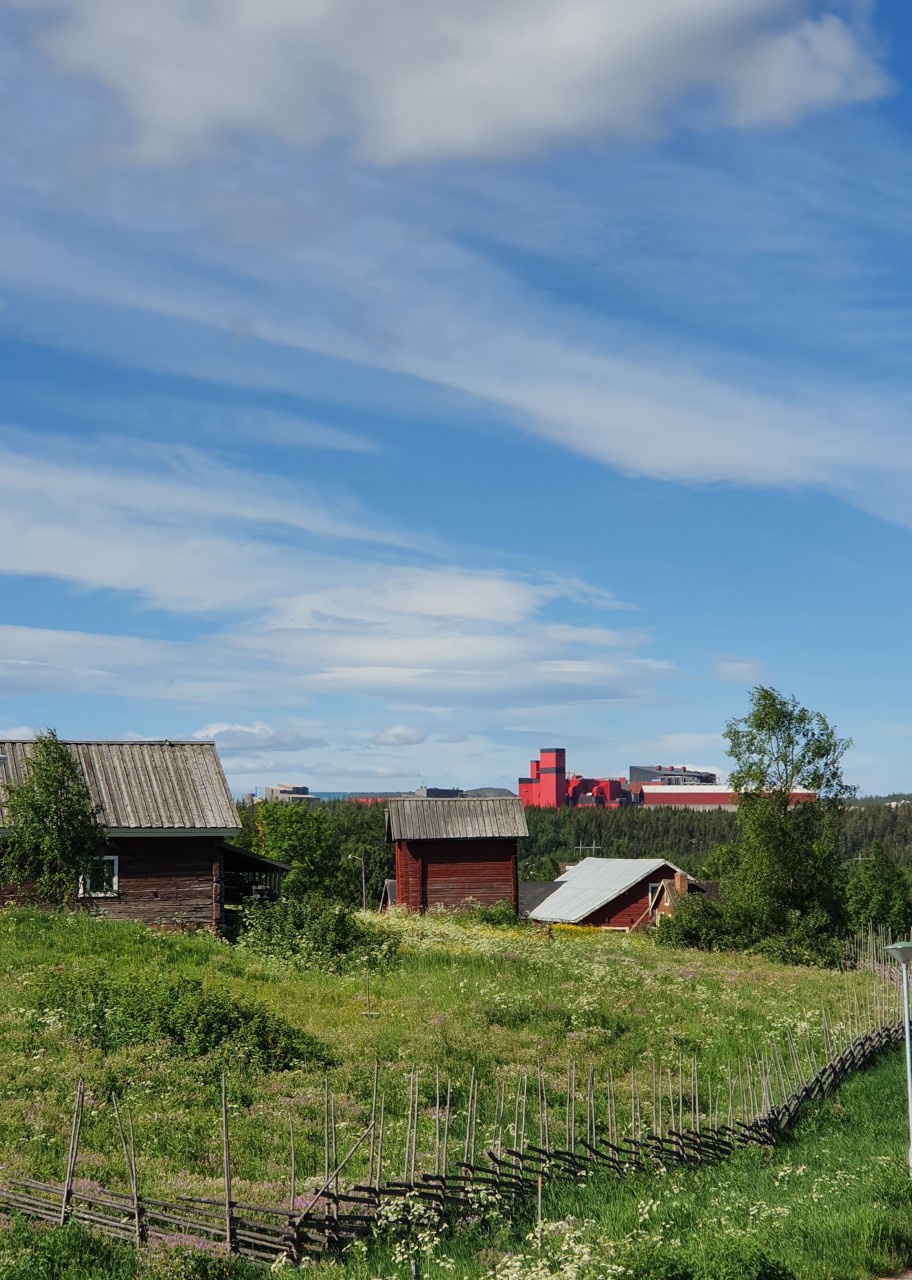 Mining
Requires large systems of infrastructure
Competing use of land
Competing perspectives 


Demand for metals 
Large mineral resources
Why a histoical perspective?
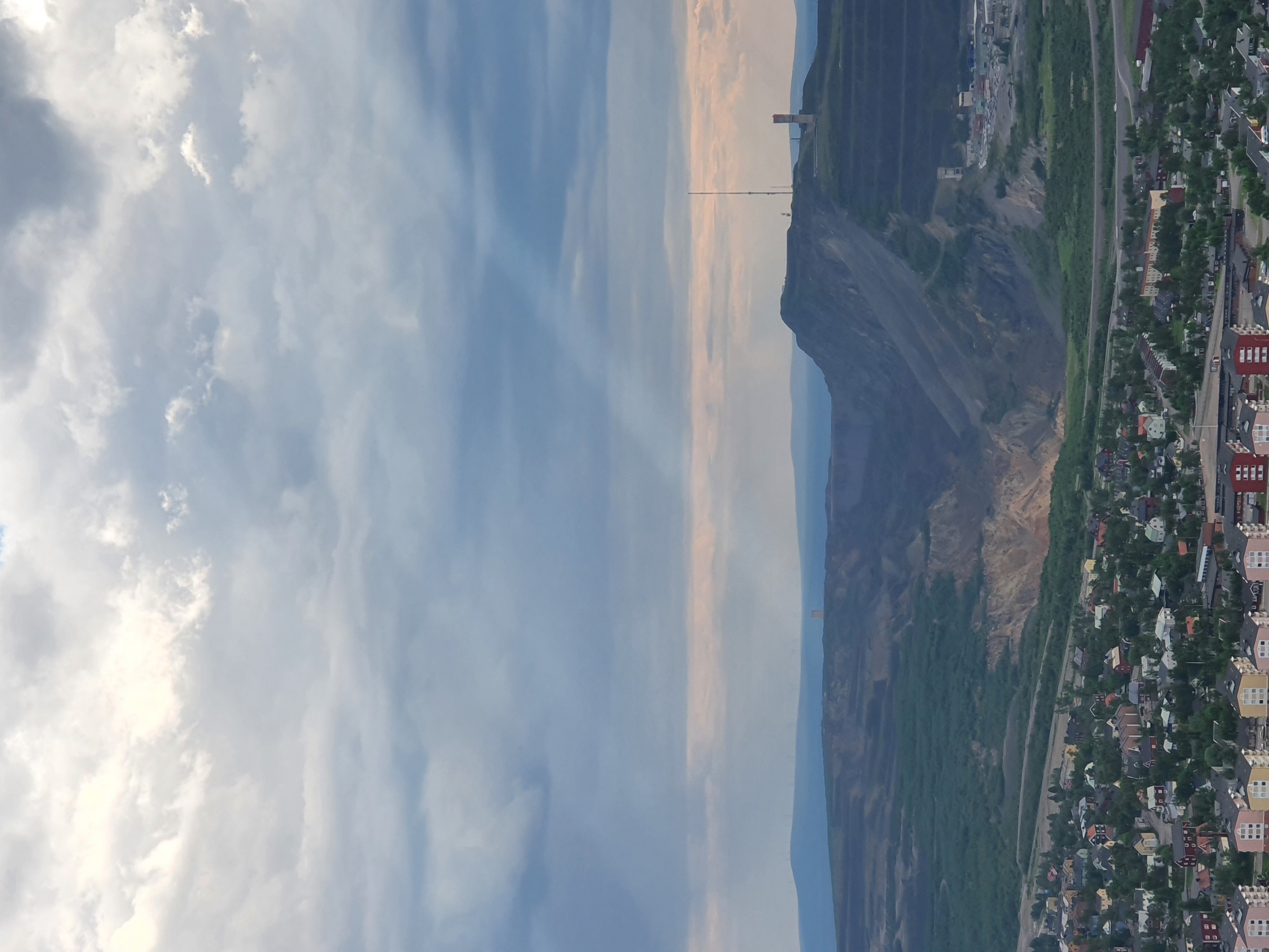 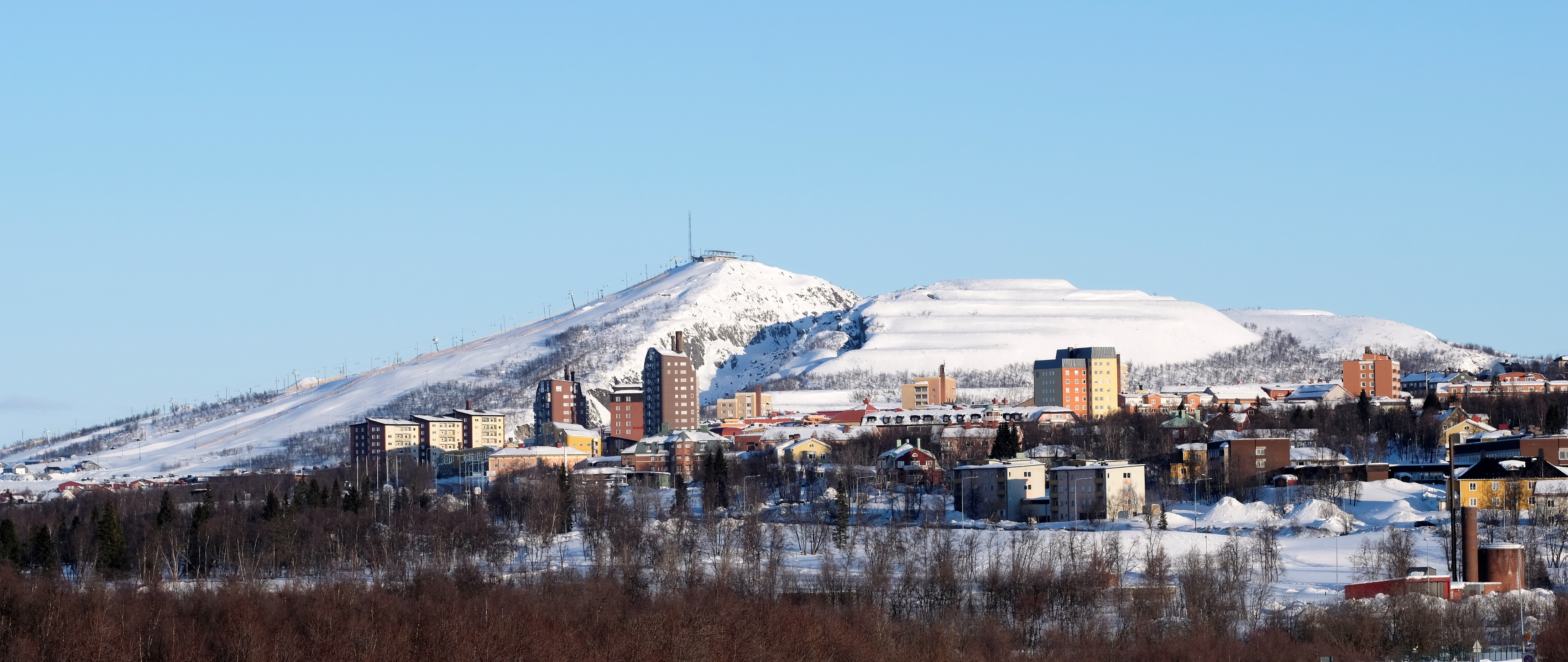 The Kiruna mine (LKAB)
Iron ore
Expansive phases: Establishment of the system, the post-war period and the mining boom
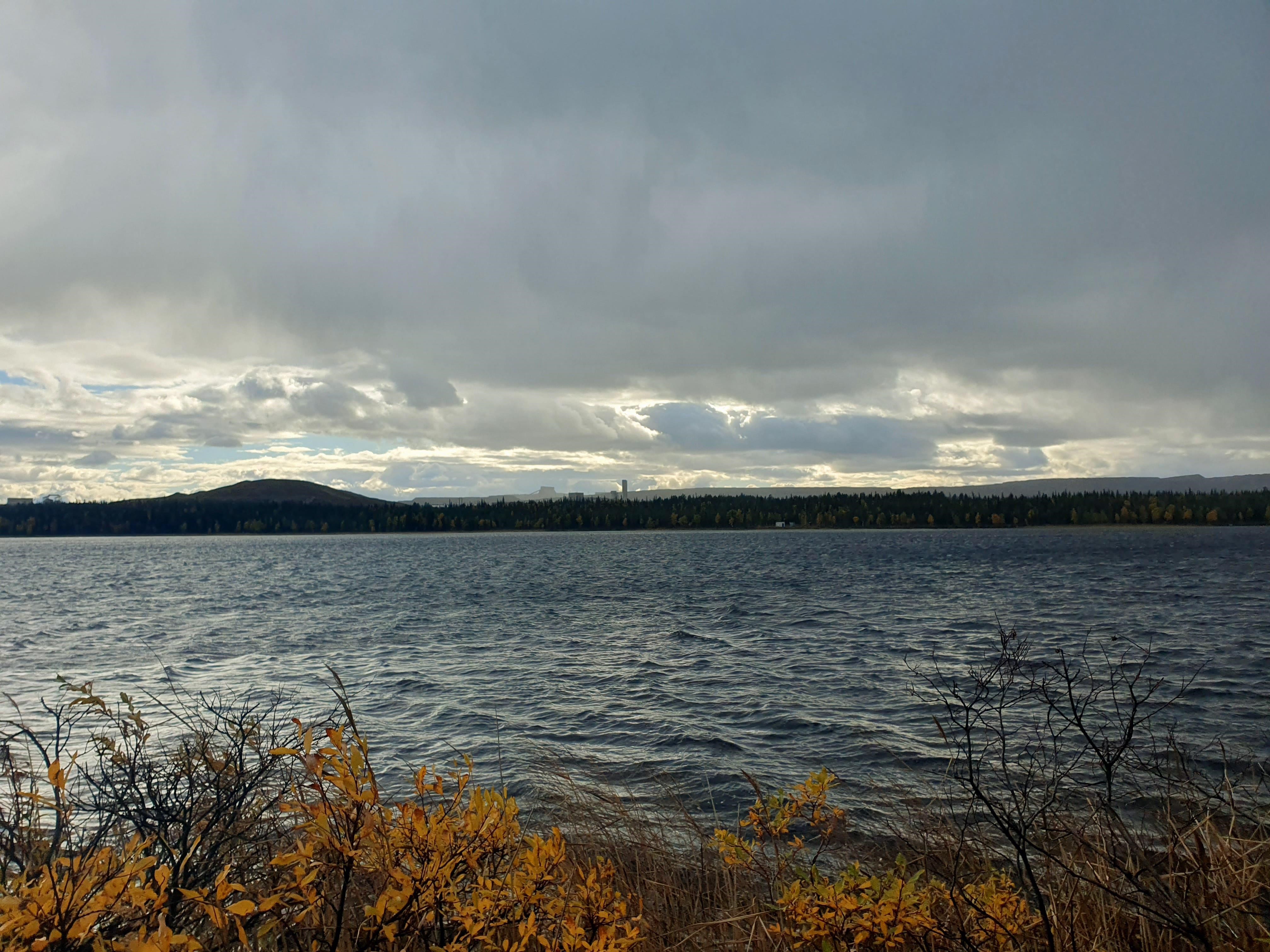 Aitik (Boliden), Gällivare

Copper ore
Expansive phases: The post-war period and the mining boom
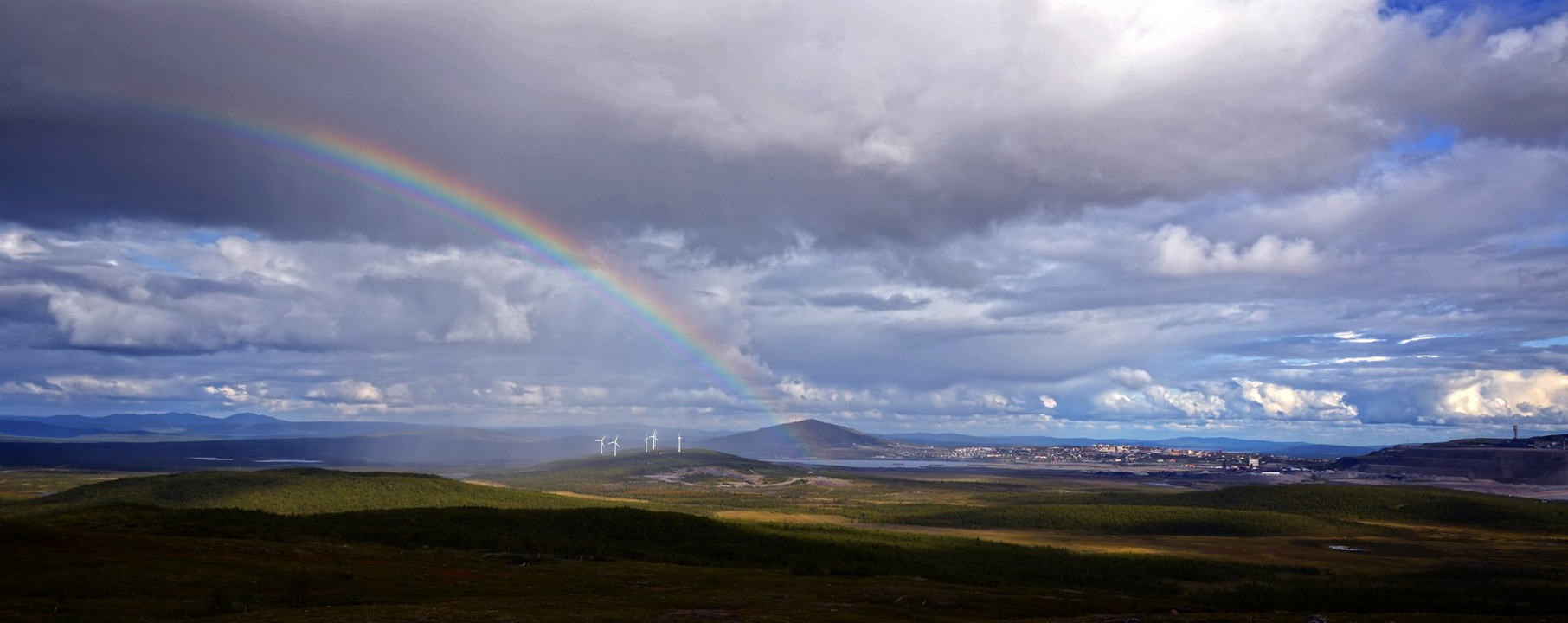 Viscaria (Copperstone), KirunaCopper oreExpansive phase: The mining boom
Thank you!